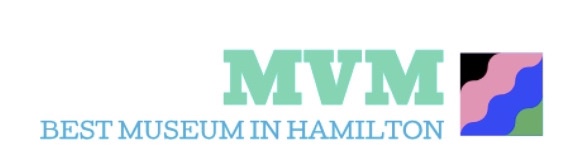 In a few short pages we would like to give you info about the new massive updates at MVM.
We have moved to a much better location
MVM is easy to book you can come to MVM 
And after you pay you can immediately come in 
And explore MVM
We have also added a space exhibit which is Available to see at MVM
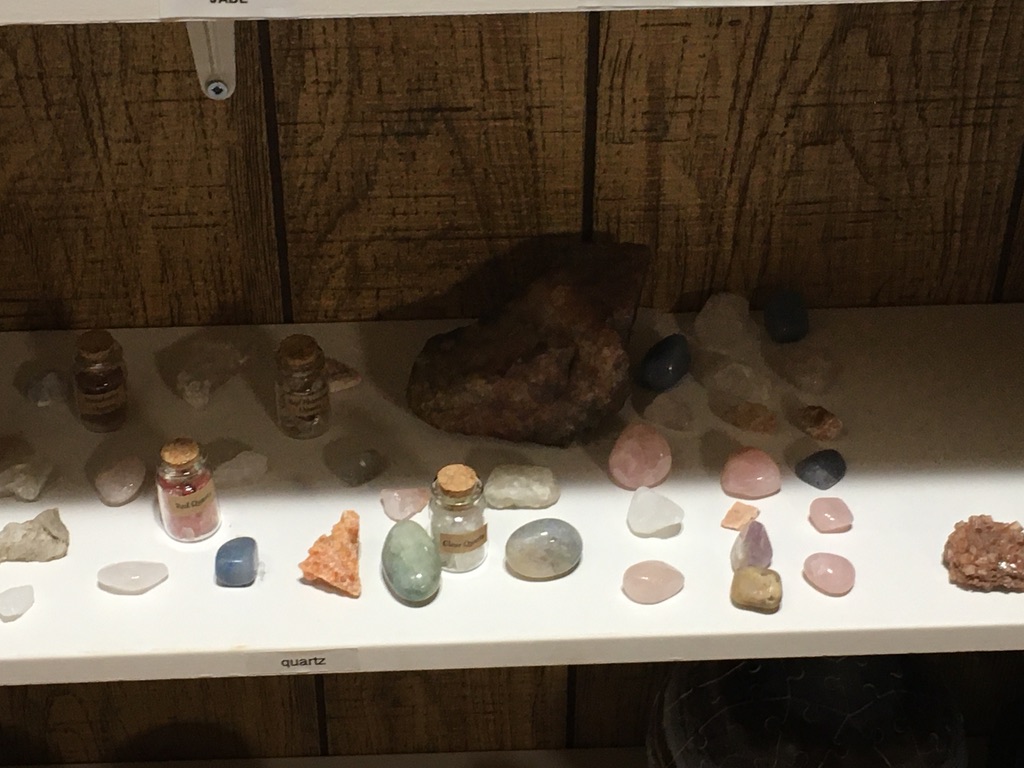 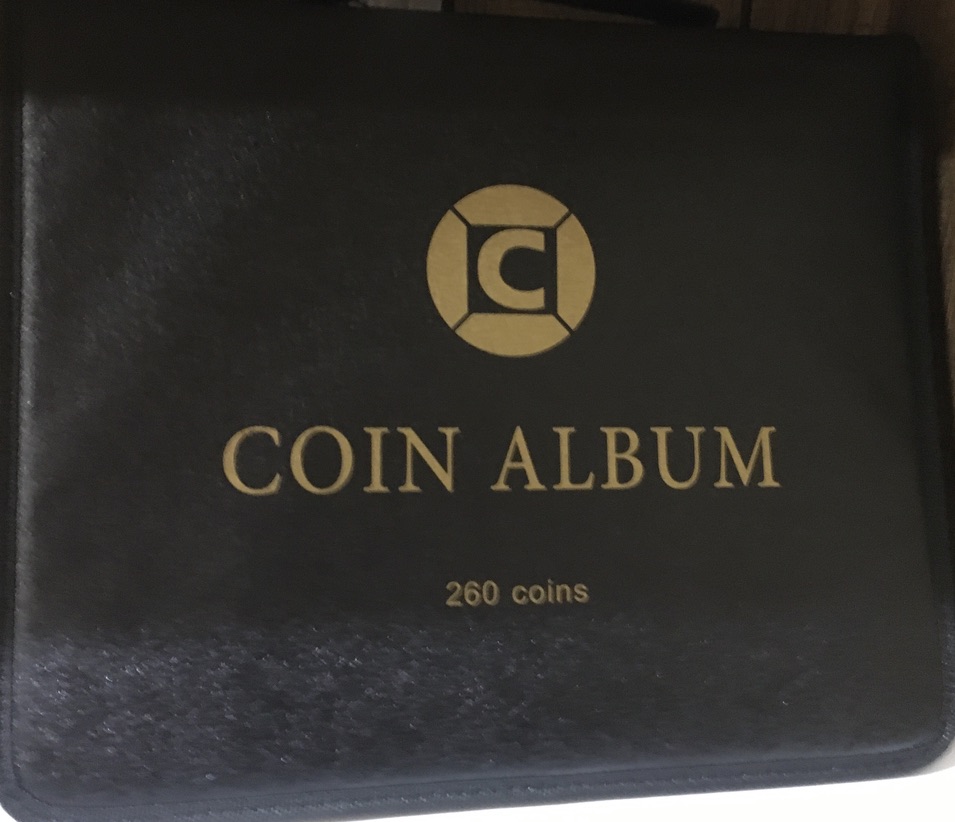 We wanted to share some photos with you of the new MVM updates.
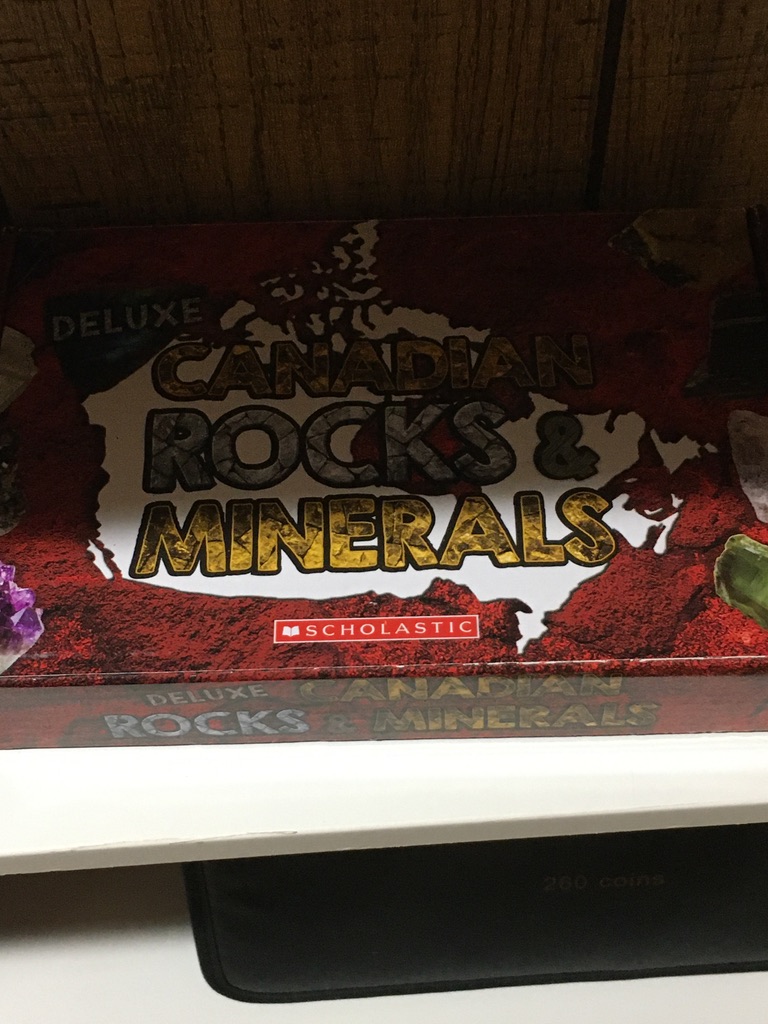 We still have lots of gems
in our archives and we plan to add 
more soon!
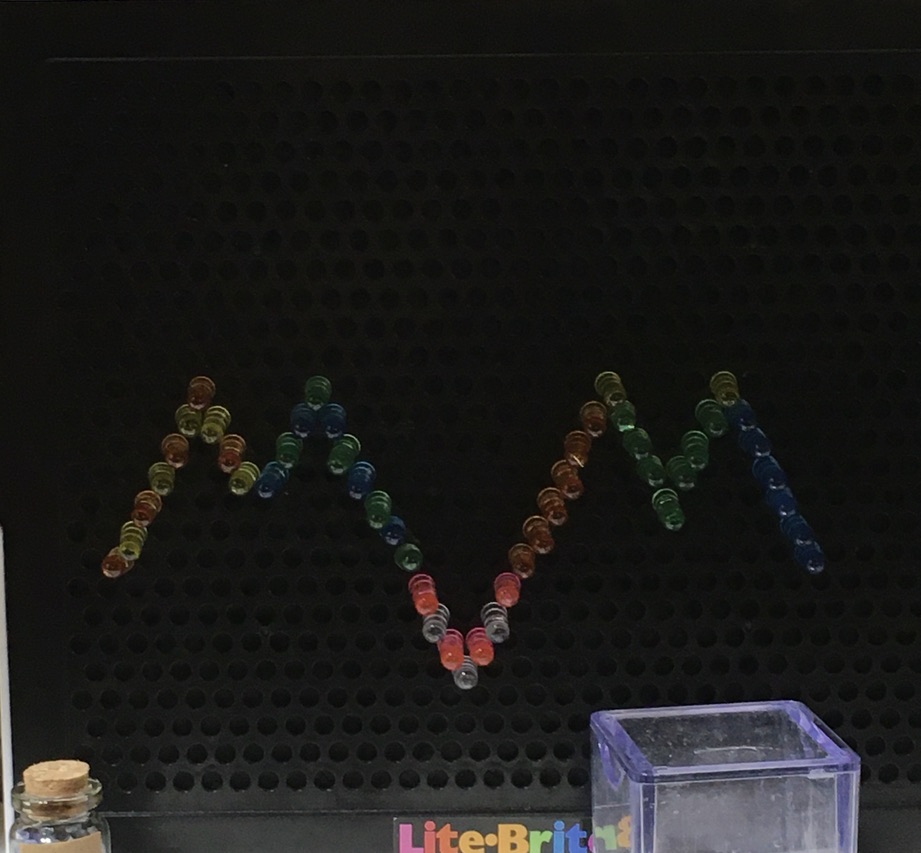 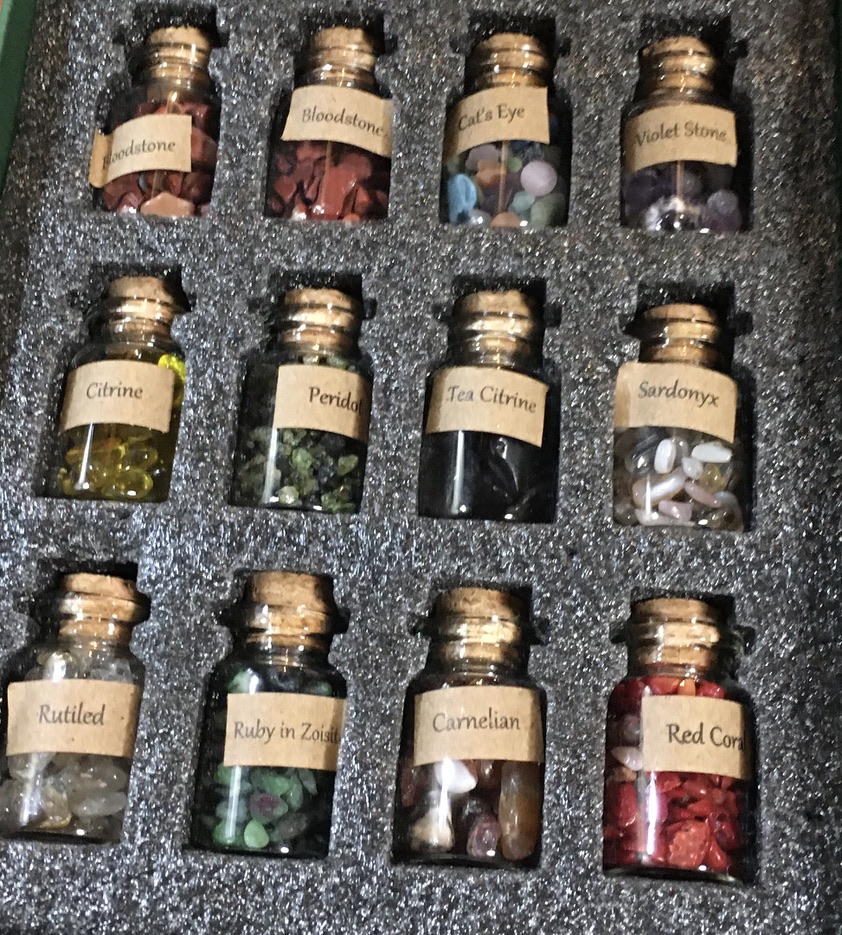 As we said we currently have lots of gems in our archives and if you guys like our new exibits we will add them!
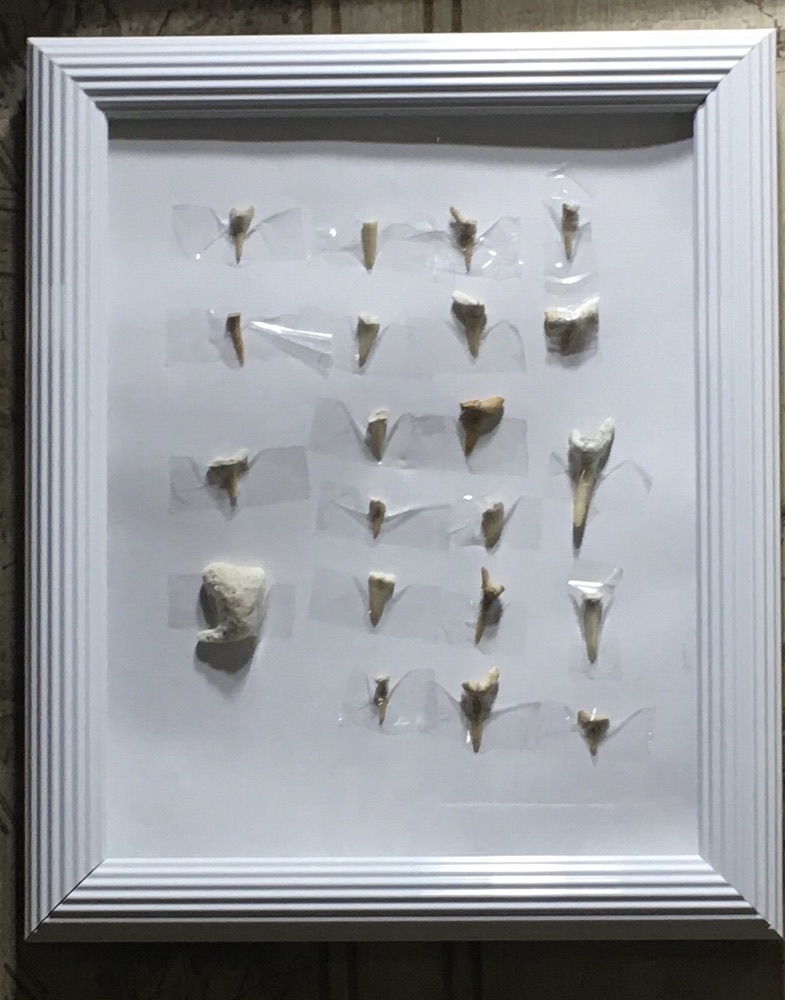 To book a visit at MVM you must either:
Go to MVM and tell the front desk worker when you want to come and they will help you
Show up and pay then explore MVM
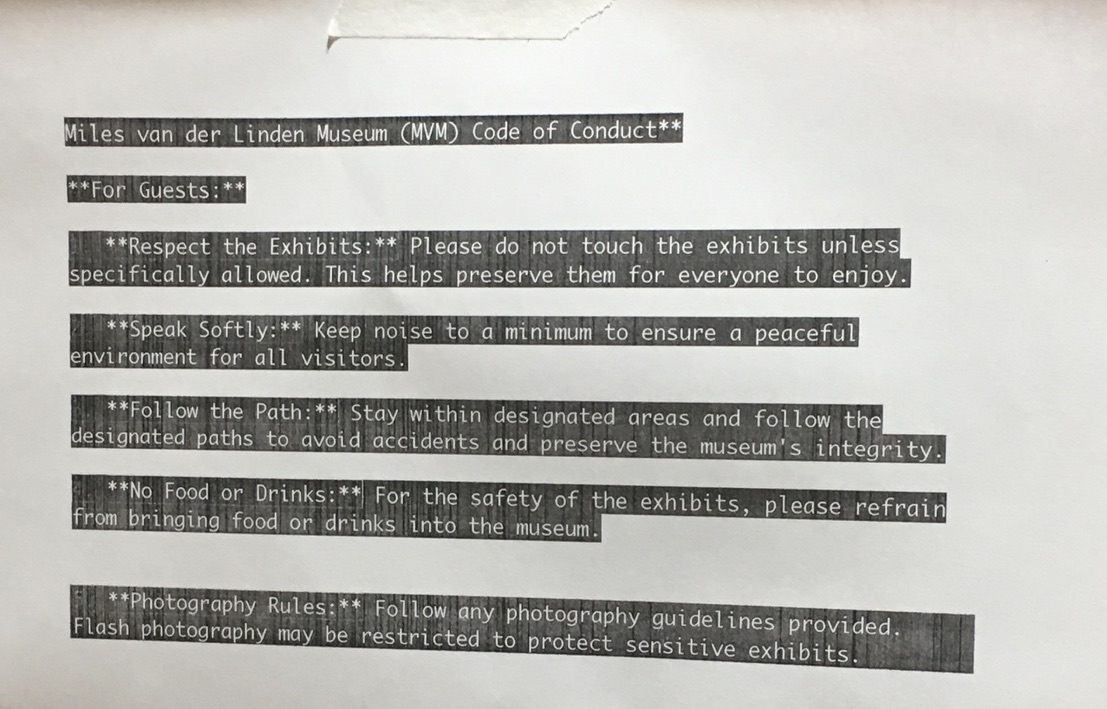 We ask that you follow our code of conduct. If you do not there will be 
Punishments starting with verbal warning 
If it is repeatedly happening then you could be banned from MVM.
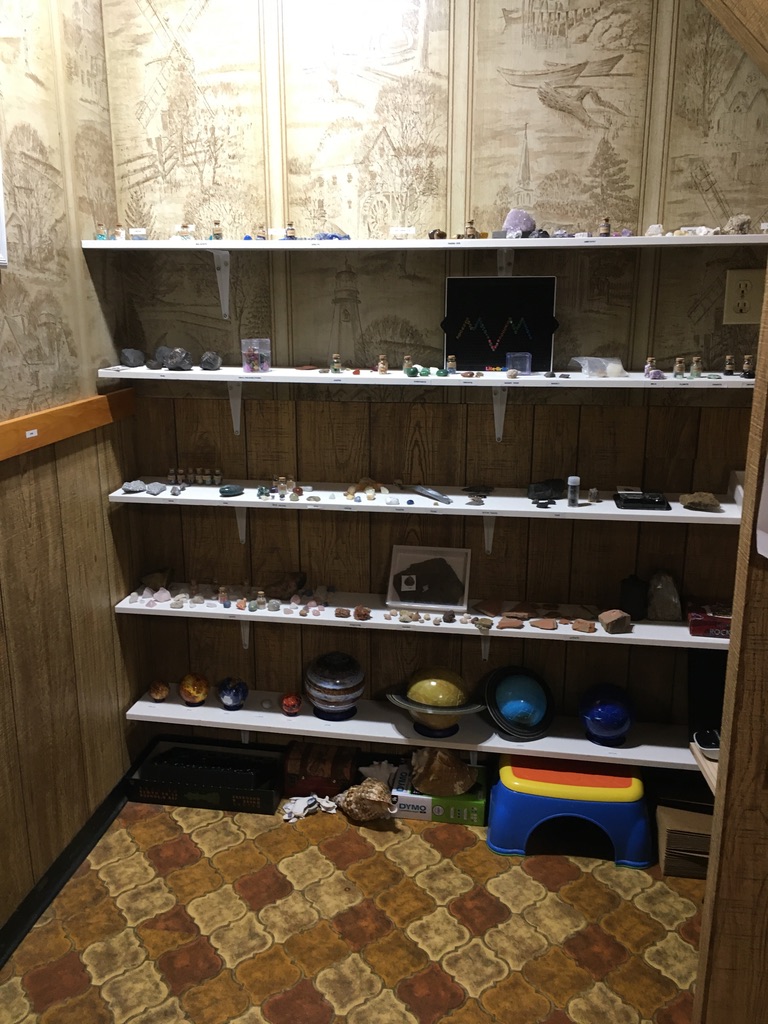 We have a lot of new gemstones and piano books. We have worked really hard on these updates. we hope you like them
mvmweb.com can be visited on mobile to
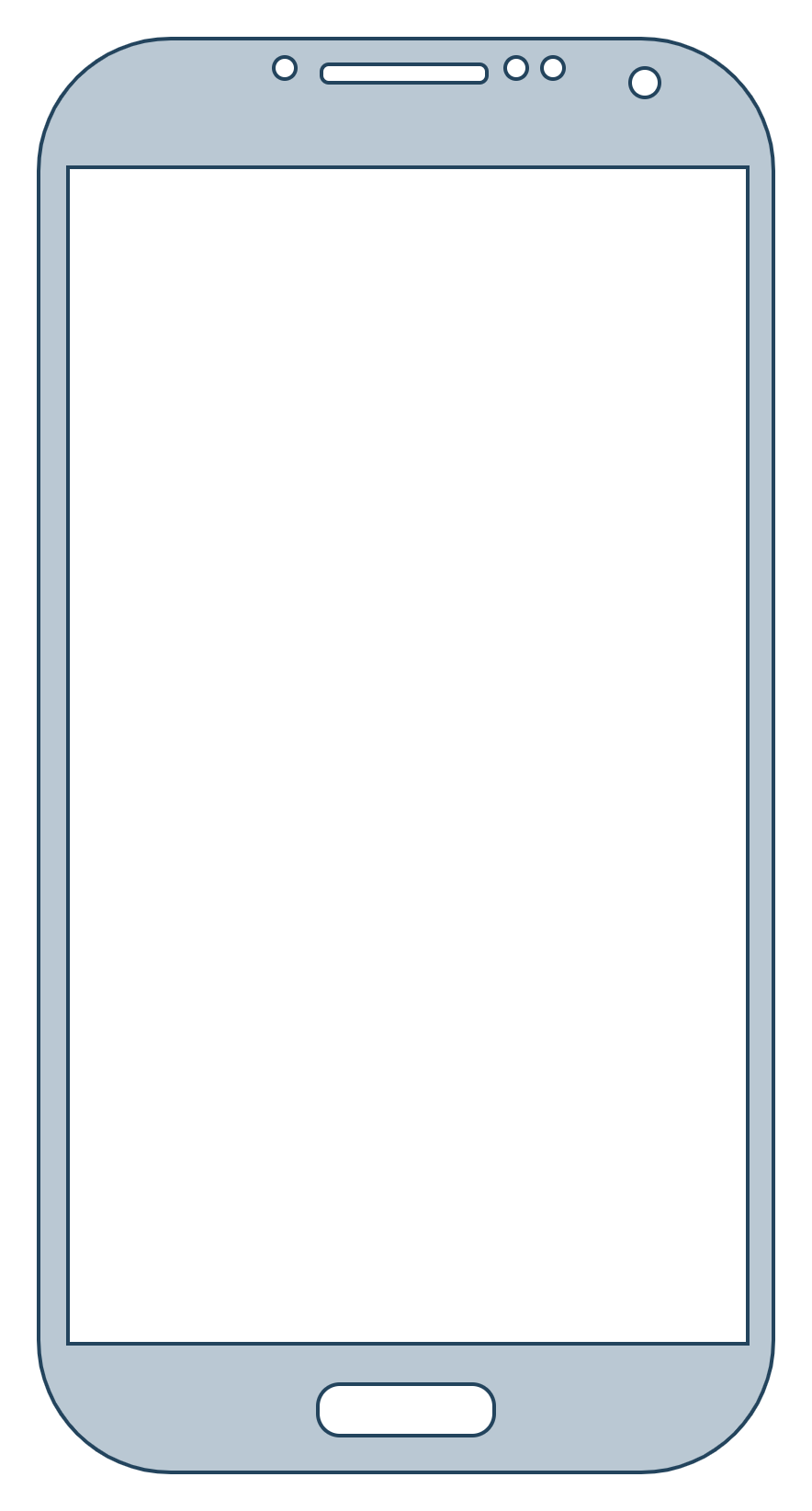 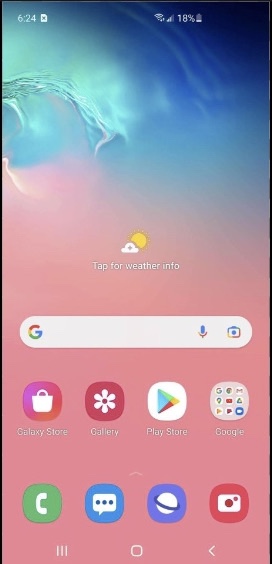 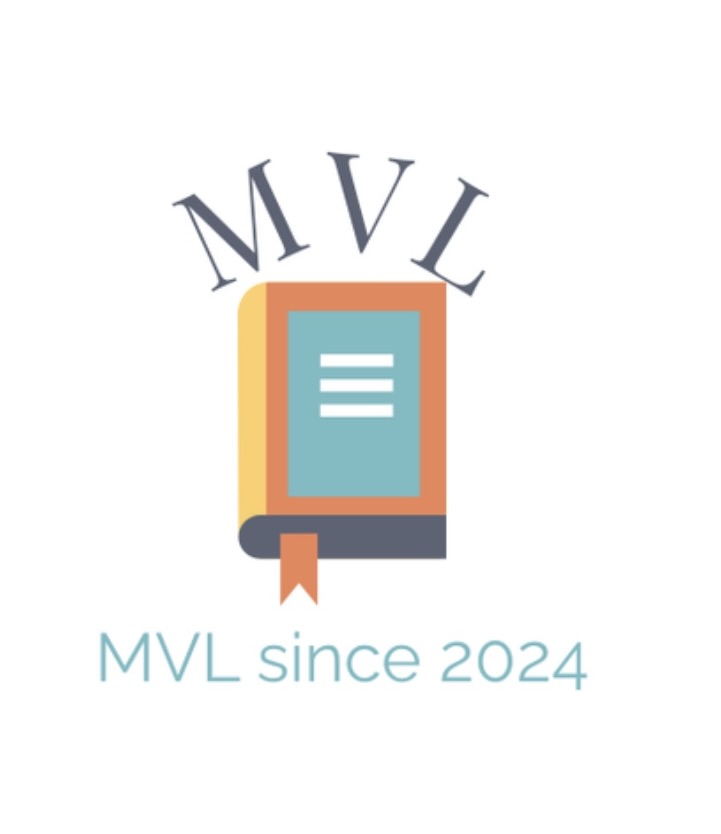 Just a heads up MVL library is available to see now.
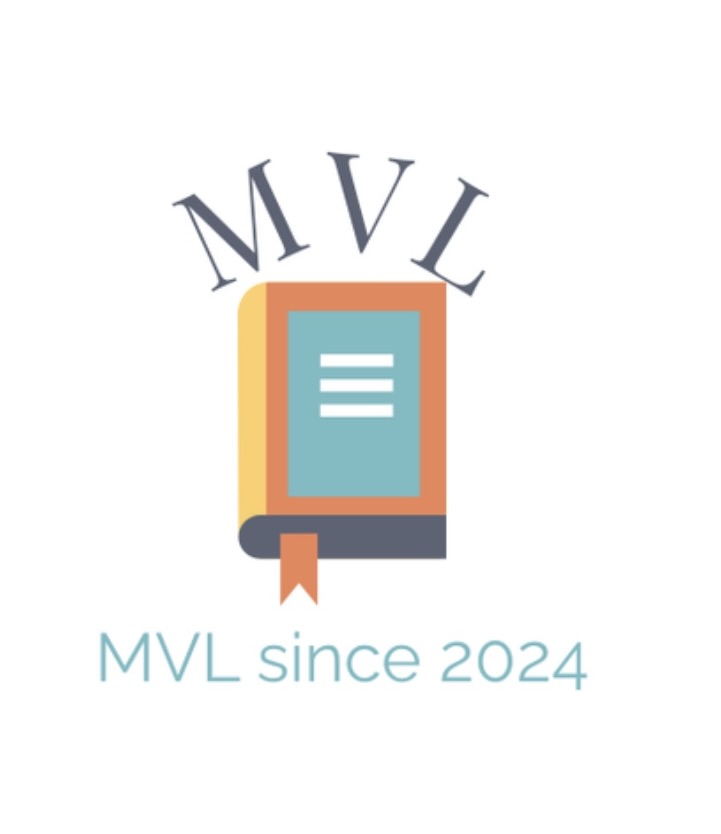 MVL is a calm library for anyone who just wants to chill with a large Selection of books. We recommend that you stop by!
About MVM
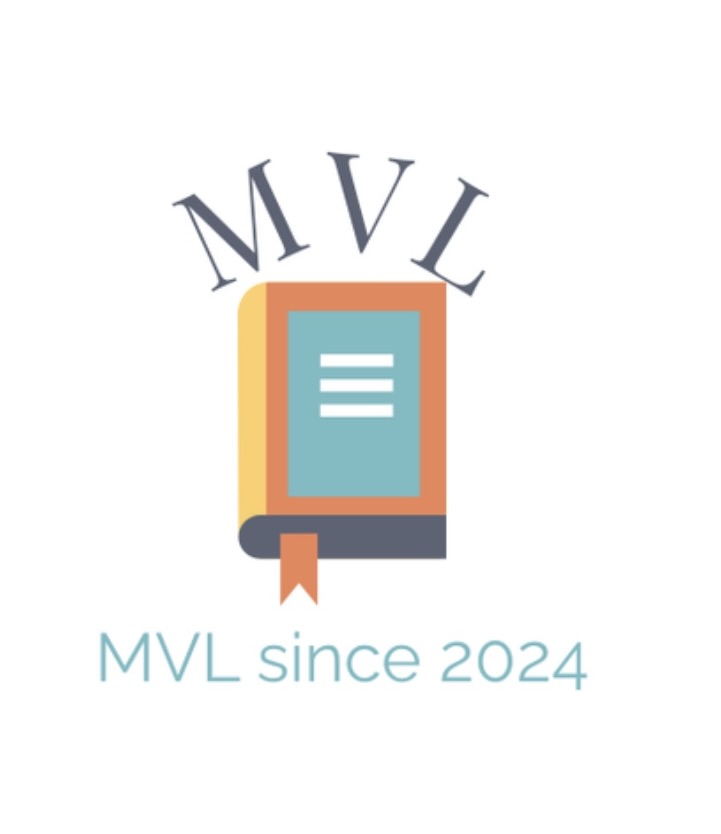 One of our personal Favorites is diary of a wimpy kid we enjoy reading this after a long day!
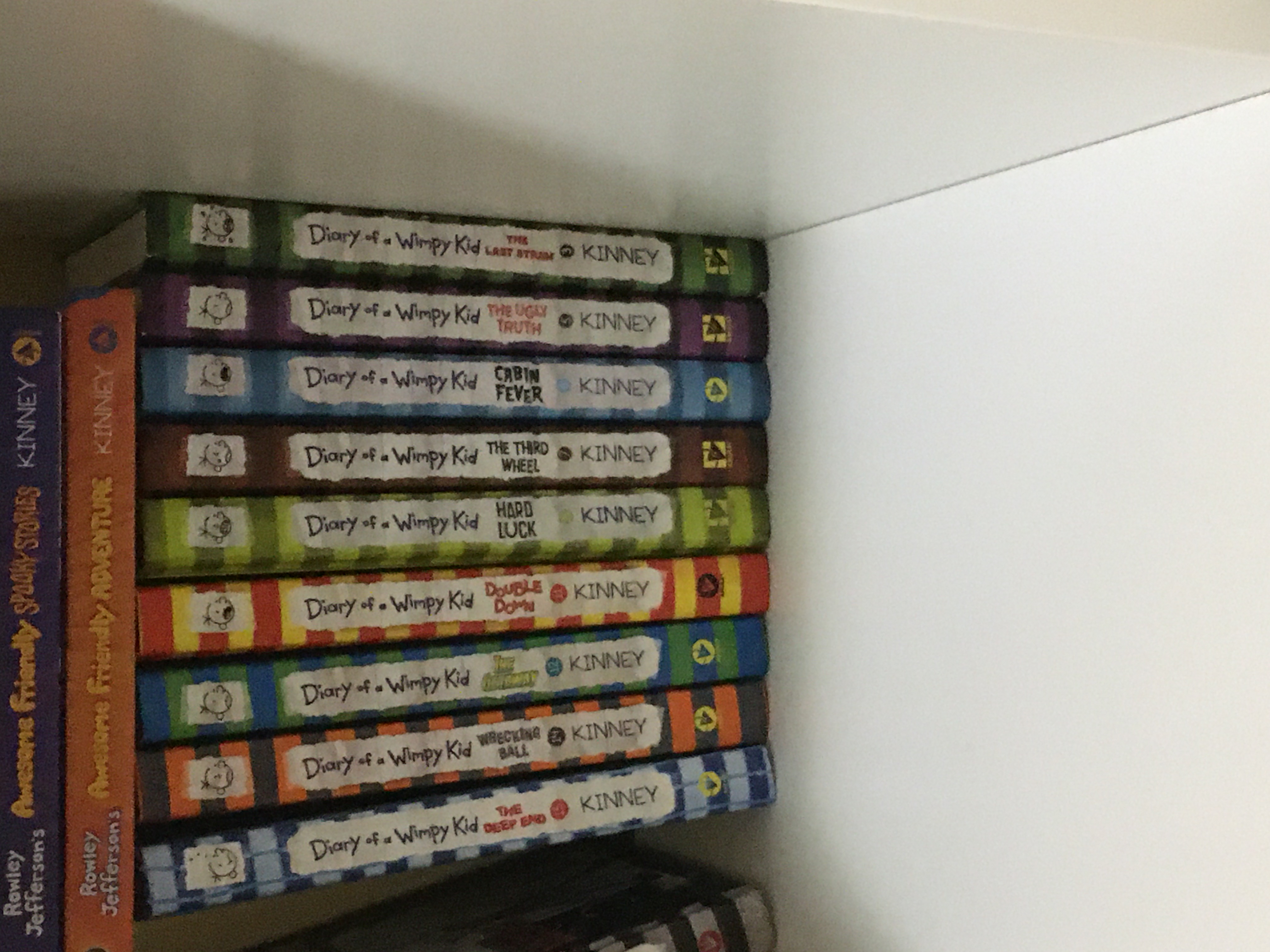 owners of the MV
franchise
Our names are Bram and Miles. 
Visit our YouTube channel. It’s called MVM. 
If it does not show up, search MVMweb.com and it will show up.
Send us a message at MVM20241@gmail.com